STUDIJNÍ ODDĚLENÍ
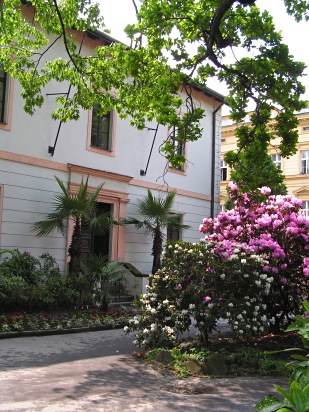 2023
STUDIJNÍ ODDĚLENÍ
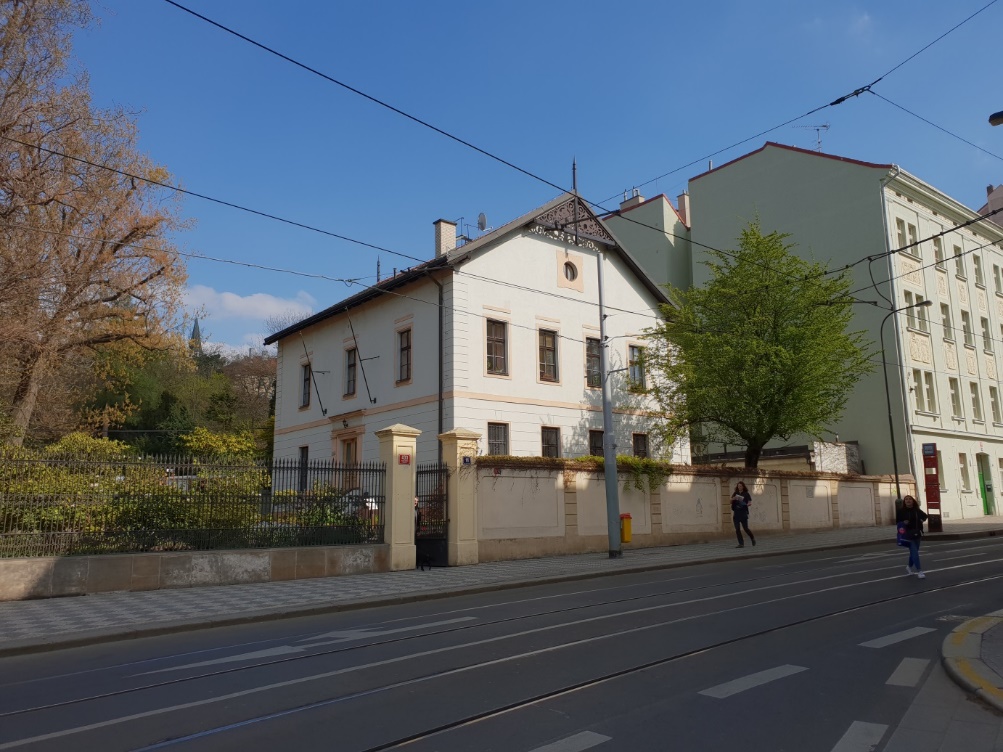 součástí Studijního odboru děkanátu PřF
Praha 2, Na Slupi 16(areál Botanické zahrady UK)úřední hodiny a kontakty
změny úředních hodin jsou předem zveřejněny v aktualitách https://www.natur.cuni.cz/fakulta/studium/aktuality
studijní proděkandoc. RNDr. Pavel Chromý,  Ph.D. úřední hodiny: středa 10 – 12 hod.
před návštěvou studijního proděkana zkonzultujte svůj problém s referentkou
před vstupem do kanceláře si připravte průkaz studenta (ISIC)
INFORMACE NA FAKULTNÍM WEBU
Pro zdárný průběh studia doporučujeme:

Sledovat harmonogram akademického roku
Seznámit se s předpisy (ZoVŠ, SaZŘ, Pravidla, Opatření rektora, Opatření děkana)
Sledovat aktuality a metodické pokyny
Věnovat pozornost informačním e-mailům zasílaným studijním odborem
Nenechávat řešení problémů na poslední chvíli!!!
DOTAZY
nejdříve se pokusit najít odpověď na webových stránkách (metodické pokyny, FAQ nebo Příručka prváka)
pokud odpověď nenajdete, poslat dotaz e-mailem příslušné referentce  (uvést jméno, příjmení, obor)
nepsat tentýž dotaz více osobám jednotlivě, ale použít režim odeslání e-mailu v kopii
důležité informace sdělujeme hromadným e-mailem, ČÍST,  ALE NEODPOVÍDAT
dotazy ohledně rozvrhu – po přečtení FAQ směřovat na rozvrháře
Podpora studentů se SPECIFICKÝMI potřebami
Přírodovědecká fakulta usiluje o zajištění rovných podmínek pro všechny své studenty. Poskytnout radu a pomoc těm studentům a uchazečům o studium, kteří mají speciální potřeby, je úkolem kontaktní osoby.
Kontaktní osoby na Přírodovědecké fakultě
	Marie Vítková – studijní oddělení (administrativní zajištění)	RNDr. Dana Fialová, Ph.D. – praktická opatřeníhttps://www.natur.cuni.cz/fakulta/studium/specialni-potreby
Psychologická poradnaMgr. Pavlína Soukupováhttps://www.natur.cuni.cz/fakulta/studium/specialni-potreby/psychologicka-poradna
Konzultace jsou bezplatné.
ZÁPIS PŘEDMĚTŮ DO SIS
SIS otevřen pro zápis (registraci) předmětůod 16. 8. 2023 do 14. 9. 2023, 23:59:59
pro dodatečné úpravyod 25. 9. 2023 do 8. 10. 2023
metodický pokyn k zápisu předmětů na stránce Návody, informace http://www.natur.cuni.cz/fakulta/studium/agenda-bc-mgr/navody
Zapisujte jen předměty zimního semestru
Pozor na rekvizity a neslučitelnosti
Na závěr proveďte kontrolu zápisu předmětů
PŘÍSTUP DO SIS
Po zápisu si ve výdejně průkazů UK vyzvedněte průkaz studenta UK a počáteční heslo do systémů UK 
navštivte výdejnu průkazů UK (dnes s sebou potvrzení o studiu!) 
nejpozději do 5 dnů se přihlaste do CAS a změňte si heslo na tzv. „ověřené“
s novým heslem se přihlaste do SIS a zapište si předměty dle studijního plánu (tzv. Karolinka) 
Průkaz studenta a získání ověřeného hesla do CAS je nezbytné pro získání fakultního účtu, fakultní e-mailové adresy, licence ISIC, návštěvu knihovny, platby v menze, identifikaci na studijním oddělení apod. 
Pokud již máte průkaz Studenta UK z jiné fakulty a přístupové údaje do CAS, nový mít nemusíte.
VÝDEJNÍ MÍSTA PRŮKAZŮ STUDENTA UK
nejblíže: 
Ke Karlovu 3, místnost M266, 2. suterén9:00 – 12:00 hod. a 12:30 – 16:00 hod.(odbaví cca 20 studentů za hodinu)
další:
UK Point, Celetná 13, přízemí9:00 – 12:00 a 12:30 – 18:00 hod.(rychlejší odbavení, možnost objednání)

Dnes je ve výdejně nutné předložit potvrzení o studiu, ve kterém je uvedena forma studia (prezenční).
Informace o průkazech: https://www.cuni.cz/UK-1444.html
Cokoliv ohledně průkazu (prodloužení licence ISIC, ztrátu a vydání nového průkazu) řešit na výdejnách průkazů.
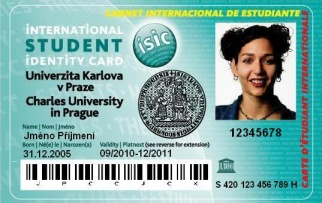 [Speaker Notes: Pražáky poslat do Celetné a  upozornit, že se mohou do výdejny dostavit až příští týden]
IMATRIKULACE – 10. 10. 2023
Velká aula Karolina, Ovocný trh 5, Praha 1Rektorát UK, 1. patro
harmonogram bude zveřejněn na stránce Studium/1. ročníky/Imatrikulace a v aktualitách studijního odboru
zahájení pro studenty je hodinu před začátkem
účast nutná ve vhodném společenském oděvu a obuvi
imatrikulace je bez účasti veřejnosti
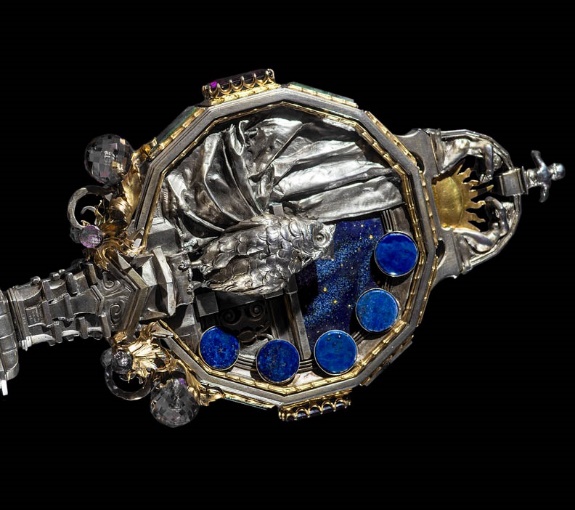 ZÁPIS KE STUDIU
K zápisu si připravte a předložte v tomto pořadí:   
průkaz totožnosti (OP nebo pas)uchazeči ze zahraničí povolení k pobytu, příp. doklad o rodném čísle
vytištěný a podepsaný zápisový list
doklad o absolvovaném vzdělání 
vytištěný a podepsaný dokument Bezpečnost a ochrana zdraví 
vytištěný a podepsaný imatrikulační slib
AŽ NA ZÁVĚR: vyplněná potvrzení o studiu, průkazky na dopravu, apod.
DOKLADY  O  VZDĚLÁNÍ
Ověřená kopie maturitního vysvědčení nebo nostrifikační doložky 
Doklad nemusí mít:
Uchazeč, který zaslal výše uvedený doklad předem na studijní oddělení
Uchazeč, který požádal o nostrifikaci svého zahraničního vzdělání na fakuktě
PŘEJEME VÁM MNOHO ÚSPĚCHŮ VE STUDIU!
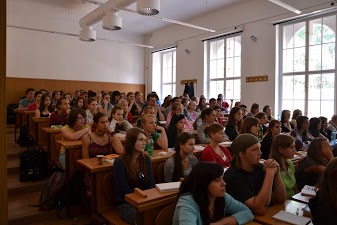